Diabetic ketoacidosis
Diabetic ketoacidosis (DKA) is a complex metabolic state of hyperglycemia, ketosis, and acidosis.
Incidence and risk factor :
At disease onset 
There is wide geographic variation in the frequency of DKA at onset of diabetes  , its range from approximately 15% to 70% in Europe and North America .
Patient at risk :
Infant <2 years of age 
History  of transient or permanent  neonatal diabetes 
low social or economic status
In children with established diabetes 
    The risk of DKA in established type 1 diabetes is 1% to 10% per patient per year .
Risk is increased in: 
Children who omit insulin
Children with poor metabolic control
 previous episodes of DKA •
during an intercurrent illness when greater insulin requirements are needed in the presence of elevated concentrations of the counter-regulatory and stress hormones (glucagon, growth hormone [GH], cortisol, and catecholamines
 Gastroenteritis with persistent vomiting and inability to maintain hydration 
 Children with psychiatric disorders, including those with eating disorders 
 Children with difficult or unstable family circumstances (eg, parental abuse) 
 Peripubertal and adolescent girls .
Binge alcohol consumption .
 Children with limited access to medical services .
Pathophysiology
absence of adequate insulin secretion  persistent partial
    hepatic oxidation of fatty acids to ketone bodies  leads to metabolic  
    acidosis (high anaion gap )
Hyperglycemia  causes an osmotic diuresis  compensated by  increased fluid intake  eventually leads to dehydration .
Electrolyte abnormalities occur through a loss of electrolytes in the urine and transmembrane alterations  resulting from acidosis. 
Depending on the duration of ketoacidosis, serum potassium concentrations at diagnosis may be increased, normal, or decreased(ominous sign), but intracellular potassium concentrations are depleted.
Phosphate depletion also can occur as a result of the increased renal phosphate excretion required for elimination of excess hydrogen ions.
 Sodium depletion is also common ketoacidosis, resulting from renal losses of sodium caused by osmotic diuresis and from gastrointestinal losses from vomiting .
According to hyponatremia: its occur due to osmotic diuresis but with time if there's sever dehydration (the loss of water will exceed the loos of sodium and hypernatremia may be present)
Approach
History :

Patient usually complain of  : 

             Polyuria  Polydipsia  Polyphagia Nocturnal enuresis   Nausea/vomiting ,   Abdominal pain 
            Headache , altered  level of consusioness    Weight loss , Fatigue and    malaise ,Fever .

Past medical history :  known case of DM , previous attack od DKA ,History of 
neonatal diabetes 
Nutrisional history : compliant to diet or not 

Past surgergical history 

Drug history : complaint on  medication or not , received new drugs like steroid …

Family history : type 1 or type 2 DM ,autoimmune diseases 

Social history : parents education , socioeconomic status ,
Failure to gain weight is more common than weight loss in pediatrics age group
Fever may be due to infection or dehydration it self
Physical examination
General look : -Level of consciousness  GCS 
                           - signs of dehydration 
                           -  respiratory distress (kussmaul ) .
                            - fruity odor (acetone odor )

Vital signs : HR , RR , BP , TEMPRATURE ,pulse oximetry  
 
Growth parameter : weight , height , HC .
Generalized examination trying to identify the cause of stress ( source of infection )
Endocrine examination (type 1 vs type 2 DM ) tanner stage for puberty
Growth parameters
( failure to gain weight or morbid obese(type 2 DM)
Short statue in autoimmune disease like celiac 
Increase head circumference)
tanner stage for puberty to adjust the dose of insulin 
Examine the site of insulin injection  (risk of fatty accumulation due to repetitive injection )
Laboratory test
CBC , CRP , septic work up as needed ( CXR , urin analysis , stool analysis , LP …..)
KFT(urea , cr , glucose ) and electrolytes ( Na , K , Phosphate , Mg , chlorid)
VBG OR ABG ( PH , bicarbonate ).
Calculate the ananion gap (Anion gap = Na − (Cl + HCO3): 
          * normal is 12  2 mmol/L •
          *  In DKA the anion gap is typically 20 to 30 mmol/L; 
          *  an anion gap >35 mmol/L suggests concomitant lactic acidosis
Serum or urin looking for keton bodies .
ECG
According to CBC ( Leukocytosis may be due to infection or stress …Hemconcentration (due to dehydration risk for hyperviscosity  and stork ) 
To detect acidosis(level of bicarbonate) we prefer the venous blood  gases..less invasive
The biochemical criteria for the diagnosis of diabetic ketoacidosi(DKA) are: 
Hyperglycemia (blood glucose >11 mmol/L [≈200 mg/dL])
Venous pH <7.3 or serum bicarbonate <15 mmol/L
 Ketonemia (blood ß-hydroxybuyrate ≥3 mmol/L) or moderate or large ketonuria
Severity  classification of DKA
Treatment
Goals of therapy are :
to correct dehydration .
 correct acidosis .
 reverse ketosis .
gradually restore hyperosmolality and blood glucose concentration to near normal.
 monitor for complications of DKA and its treatment .
and identify and treat any precipitating event.
Fluid replacement 
should begin before starting insulin therapy. 
Expand volume using crystalloids, as required, to restore peripheral circulation . 
Calculate the subsequent rate of fluid administration, including the provision of maintenance fluid requirements, aiming to replace the estimated fluid deficit over 24 to 48 hours .
Insulin therapy: begin with 0.05 to 0.1 U/kg/h at least 1 hour AFTER starting fluid replacement therapy
In any type of dehydration we give the maintenance over 24 hours and we give the deficit (the first half over 8 hours then the second half over 16 hours) But in DKA we give the total fluid (maintenance and deficit)over 24 to 48 hours to prevent fluid overload…
In any type of sever dehydration we give (20 ml/kg) bolus of normal saline but in DKA we give  (10 ml/kg first 30 minutes…if its not sufficient give another 10 ml /kg in the second 30 minutes to avoid volume overload)..
The first bolus not subtract from the deficit but If we use more than one bolus..we should subtract the extra one  from the deficit…also to prevent volume overload

 in DKA we use the .9% normal saline in first 4 hours then shift to .45%  but its not role (you should monitor the vital sign and electrolyte then shift according to it)
generally in dehydration we calculate the sodium deficit to determine the type of fluid so in DKA we don’t need to calculate  it.
Never ever to give insulin bolus because the risk of cerebral edema so we use continuous infusion  of insulin to correct the metabolic acidosis
When the patient become stable don’t stop IV insulin suddenly so there's a time of overlaping between  IV and SC
To replace the potassium use potassium chloride or potassium phosphate(if theres hypophosphatemia)
Potassium: If the patient is hyperkalemic, defer potassium replacement therapy until urine output is documented. 
Otherwise, begin with 40 mmol potassium/L (or 20 mmol potassium/L if the patient is receiving fluid at a rate ≥10 mL/kg/h).
Bicarbonate administration is not recommended except :
        1- treatment of life-threatening hyperkalemia
       2- unusually severe acidosis (vpH <6.9) .
      3-evidence of compromised cardiac contractility .
Cerebral edema
Warning signs and symptoms of cerebral edema include:
 Onset of headache after beginning treatment or progressively worsening or severe headache, 
slowing of heart rate not related to sleep or improved intravascular volume, 
change in neurological status (restlessness, irritability, increased drowsiness, confusion, incontinence),
 specific neurological signs (eg, cranial nerve palsies), 
rising blood pressure, 
and decreased oxygen saturation.
risk factors for cerebral edema :
elevated serum urea nitrogen concentration .
 severe acidosis .
lower initial Pco2
failure of the serum sodium concentration to increase as glucose concentration decreases during treatment
treatment with bicarbonate. There is no evidence that bicarbonate is either Necessary or safe in DKA.
New onset DM
Younger than 5 years
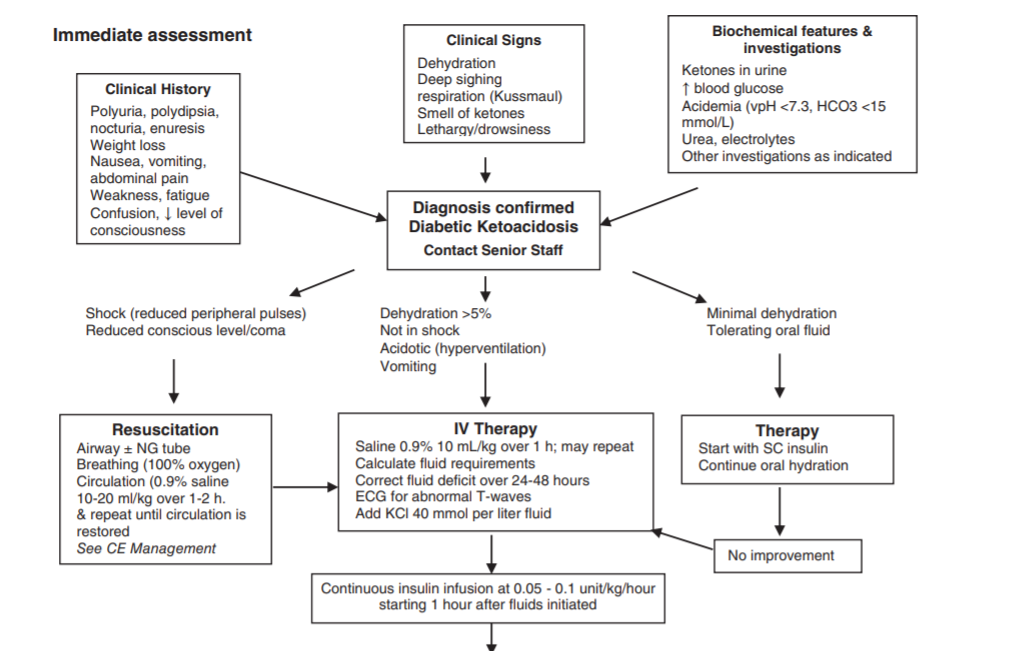